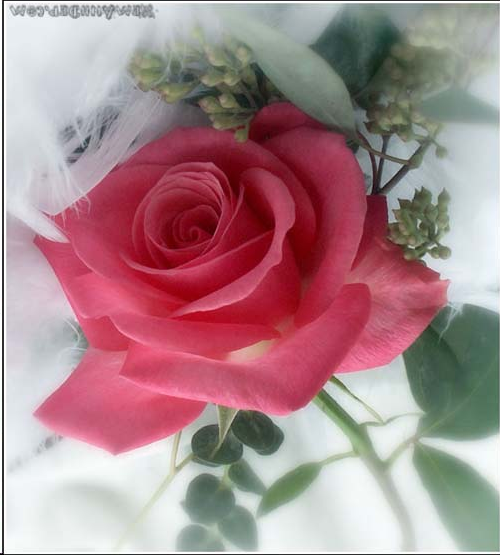 MÔN TẬP LÀM VĂN  - LỚP 4
Miêu tả con vật
(Kiểm tra viết)
Tập làm văn :
Đề bài gợi ý
Tả một con vật nuôi trong nhà.
Tả một con vật nuôi ở vườn thú.
Tả một con vật em chợt gặp trên đường.
Tả một con vật lần đầu tiên em thấy trên báo hay trên truyền hình, phim ảnh.
Miêu tả con vật
(Kiểm tra viết)
Tập làm văn :
Đề bài gợi ý
Tả một con vật nuôi trong nhà.
Tả một con vật nuôi ở vườn thú.
Tả một con vật em chợt gặp trên đường.
Tả một con vật lần đầu tiên em thấy trên báo hay trên truyền hình, phim ảnh.
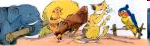 Miêu tả con vật
(Kiểm tra viết)
Tập làm văn :
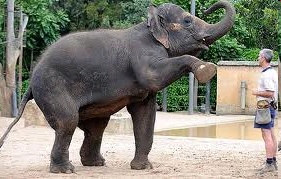 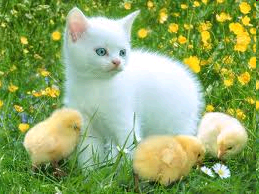 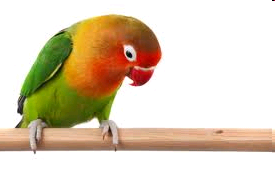 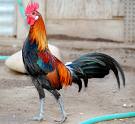 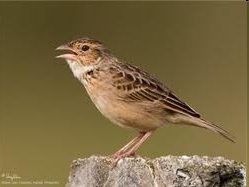 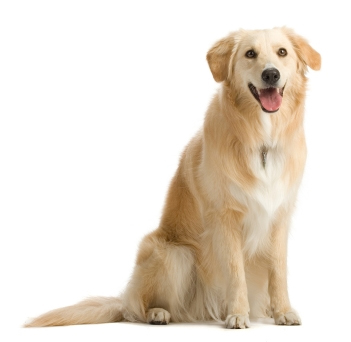 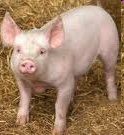 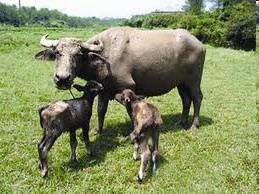 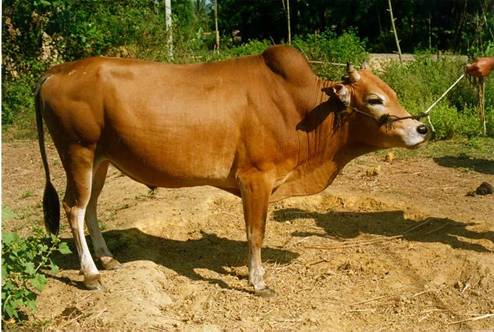